Ребусы
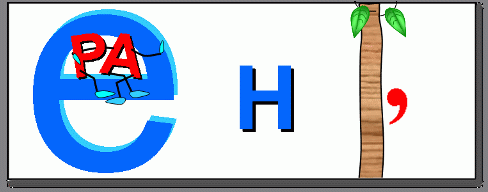 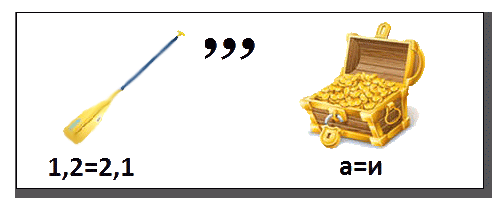 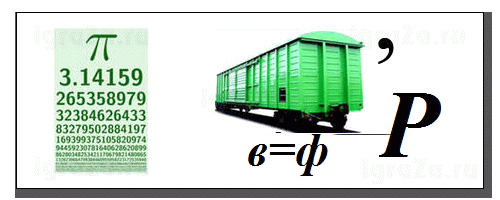 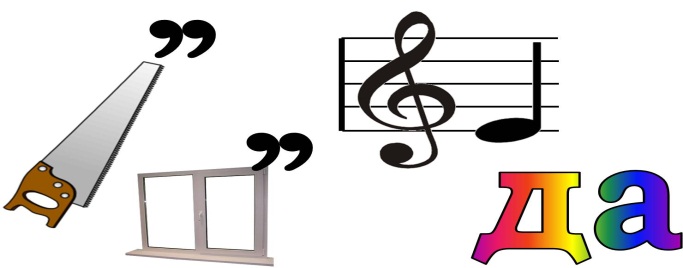 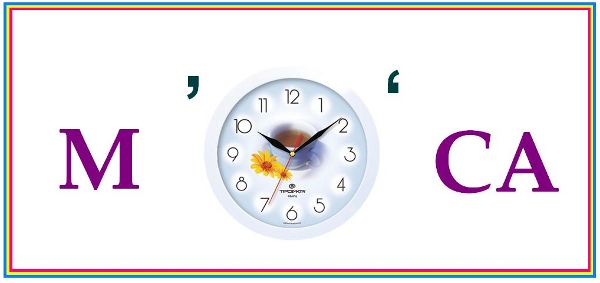 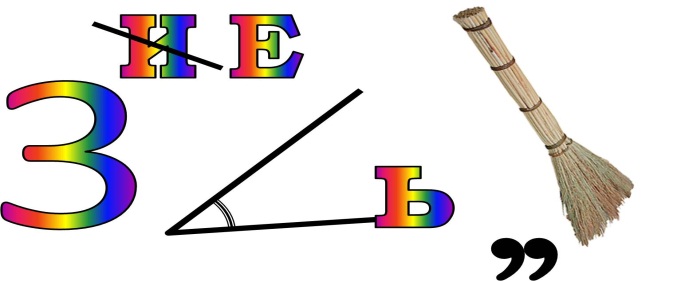 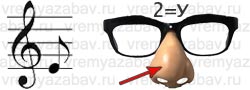 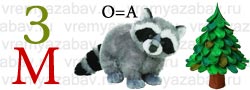 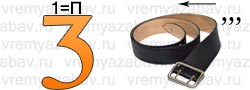 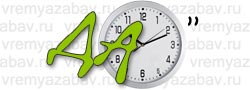 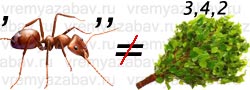 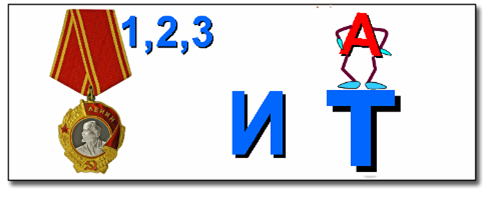 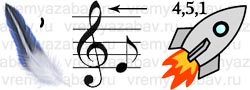